Predictions for the Observable Autocorrelations of Accreting Black Holes from the Trinity Theoretical Model

Oddisey Knox
Mentors:
Haowen Zhang & Peter Behroozi
University of Arizona

Arizona NASA Space Grant Consortium Symposium
April 17th, 2021
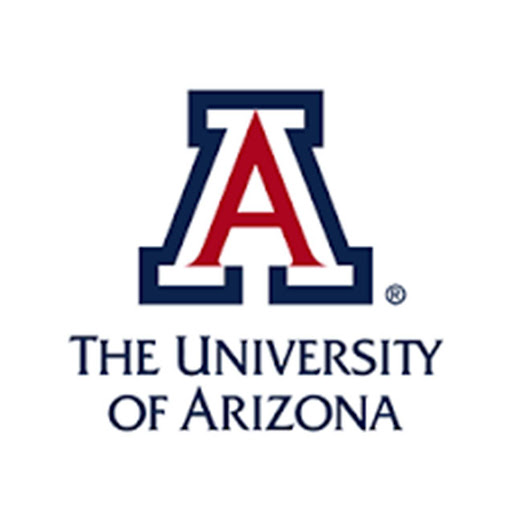 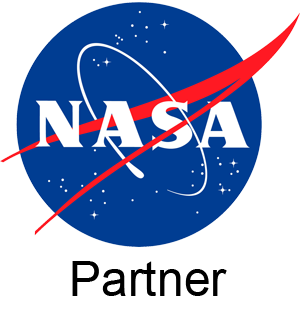 Supermassive black hole home:-Supermassive black holes (SMBHs) live inside galaxies-Have highly energetic jets
NASA/ESA/STScI
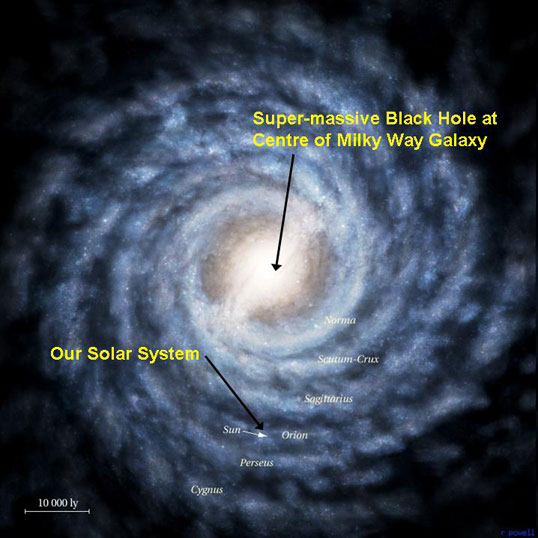 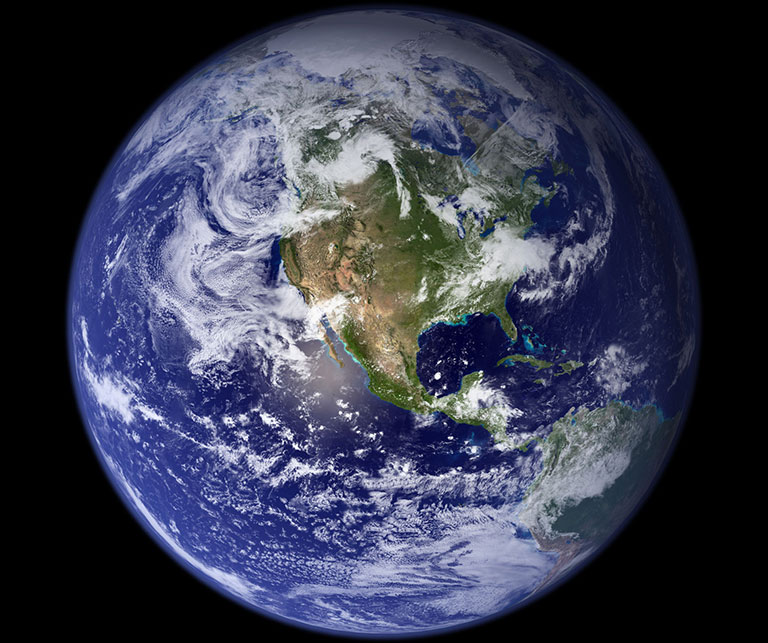 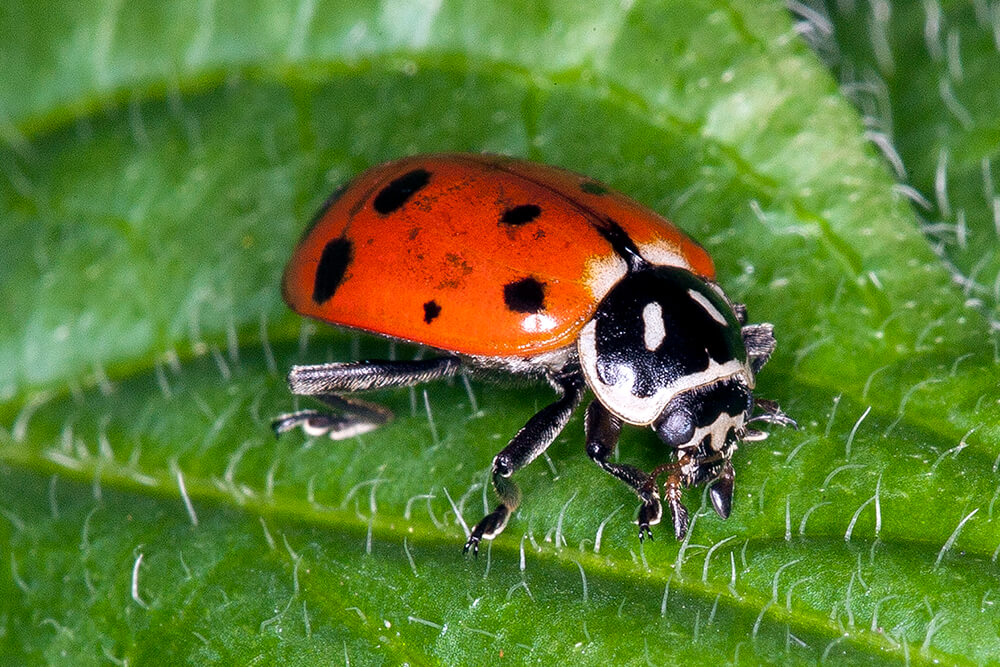 ZME Science
San Diego Zoo/NASA
Environments:- A galaxy’s environment is diverse   - they have few neighbors or many neighbors- Black holes (BHs) can be so luminous that its environment is how we get information about its host- Correlation between mass and clustering
NASA
EarthSky
Methods:1. Use Trinity to make predictions2. Count number of neighbors from Trinity’s predictions3. Count number of neighbors as if black holes are randomly dispersed4. Compare the two neighbor counts to compute clustering
Results:
Next steps:
Trinity does not correctly predict mass
Still understanding to check the mismatch
Observations cannot tell us how BHs grew
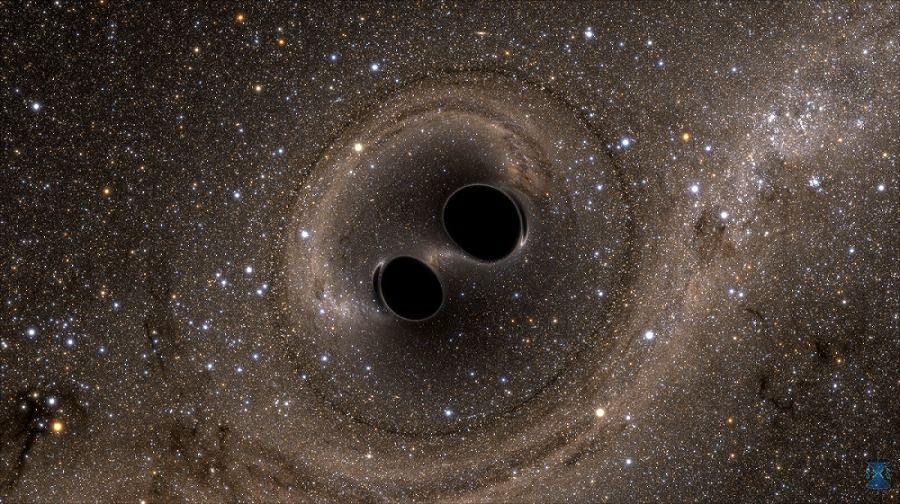 Image credit: UniverseToday
Thank you!
Peter Behroozi and Haowen Zhang

UArizona Astronomy Department

Arizona Space Grant Consortium
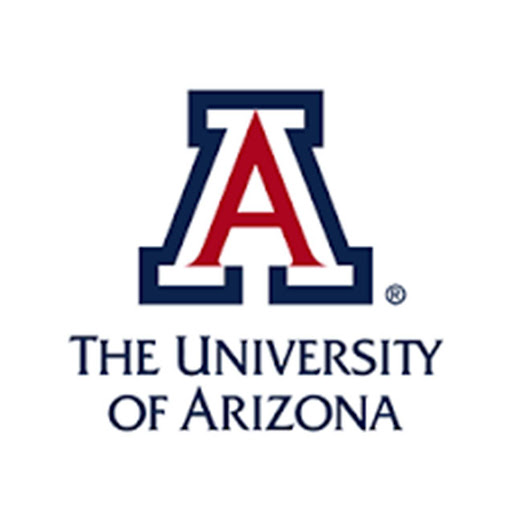 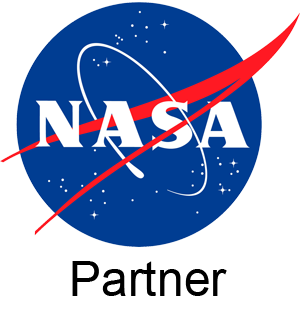